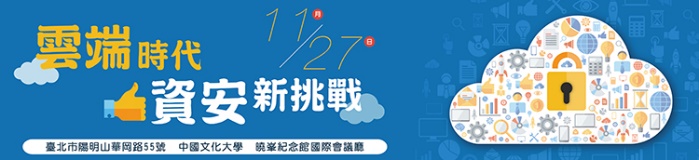 104學年 校務資訊系統及資訊服務交流研討會
運用VDI發展華岡雲端公用電腦服務 – 從建置、應用，到學習行為的蒐集與分析
中國文化大學 資訊中心
鄭智文 cchant@pccu.edu.tw
陳昱榜     cyb2@pccu.edu.tw
大綱
Part I、智慧校園：行動與雲端
華岡行動應用的發展
華岡雲端應用服務的規劃與發想
Part II、校園雲端公用電腦服務的建置與應用
建置目標
產品實測與發現
系統整合與發展
Part III、資源使用紀錄的蒐集、分析與應用
現有VDI建置環境的侷限
資訊服務儀錶板的建置
學習行為的分析
Part I、智慧校園：行動與雲端
智慧校園：行動與雲端
智慧校園的兩個資訊應用主軸：行動應用與雲端服務
行動應用與雲端應用的競合
行動應用是單一主題式服務的使用體驗
雲端應用是資訊資源服務的自助使用
虛擬化的技術發展提供了很大的想像空間
伺服器虛擬化
使用者電腦桌面的虛擬化(VDI)
網路服務的虛擬化
整合的網路服務與便捷的管理工具
華岡行動應用的發展現況
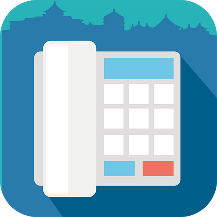 分機輕鬆查
全校共同通用的網站建置+ 行動應用模組
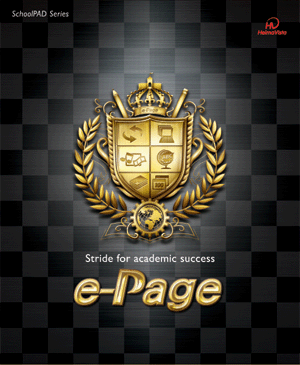 RWD
官網行動版
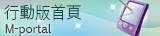 專有名詞手冊
隨身練
學習影片微頻道
職能學習平台
課程快訊
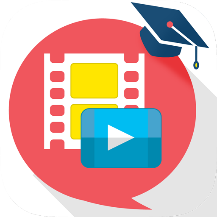 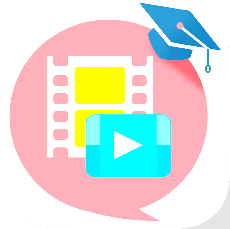 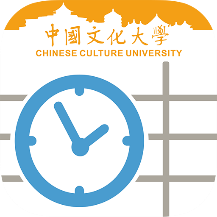 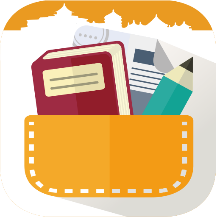 英文輕鬆查
講演平台
Give Me Five
看影片學英語
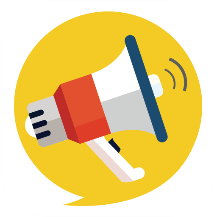 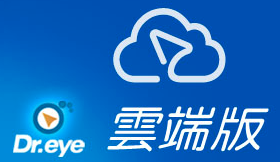 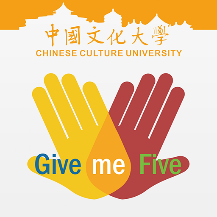 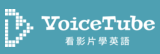 華岡雲端公用電腦服務的建置需求
雲端公用電腦服務的建置需求
 大學教學現場的軟體與教材仍以Windows環境為主
 實體電腦教室與公用電腦的建置與維運成本居高不下
 隨時聯網的時代已經到來，U-Campus趨勢不可擋…
學習所需的軟體與教材等資源，應可以不受實體電腦位置所限制，可以隨時隨地使用
 倘若運算資源的集中運用，運用VDI技術，雲端電腦服務可以有很高集縮比的優勢，進而提升使用效益
 尚有幾點困惑：
 使用的體驗差異很大? 多媒體運作的效能是一大考驗…
 需要配置合適的資源組合為何？
 有效的管理維運機制？
 建置與管理成本為何？
華岡雲端公用電腦服務的發想
以電腦教室的規模而言，運用VDI技術所建置雲端電腦服務的直接成本，已經可以與實體電腦教室的建置相互比較，倘若：
有合理的校園授權方案 …
有順暢的使用體驗…
有合適的運算資源的配置組合範本 …
可以解決管理維運成本隨建置數量上升的困擾  …
可以整合校務資訊系統，自動化管理佈署運算與軟體資源 
可以掌握使用體驗的軌跡資訊，有效協助Troubleshooting …
可以用同一套管理維運解決方案，簡化實體電腦與雲端電腦的管理 …
華岡雲端公用電腦服務的發想(續)
未來希望：
在校期間，每一位華岡人都有一台專屬的雲端電腦，
隨時隨地可以使用所需的版權軟體與檔案資料。
Part II、校園雲端公用電腦服務的建置與應用
雲端電腦服務的建置目標與規劃
建置目標：
集中發揮資源綜效，可以擁有最多使用人數上限
基本要求：文書處理等軟體的使用
效能：1080P影音撥放與線上剪輯的可以流暢運作
須提供系統介面整合，以利自動化佈署與管理機制的發展
 提供：滿足教學現場，老師教學與學生學習的雲端電腦服務
 徵詢解決方案的產品組合，經POC/協商談判後，選擇最有效益的產品，以利後續擴大建置規模
DELL vWorkspace
VMware Horizon View
vWorkspace POC壓力測試
由廠商提供Server進行POC測試
E3-2650v2 * 2 、32G Ram、SAS HDD 147GB * 2
壓力測試方式
選擇動作很多，比較能看出流暢度，舉例:MV
在Youtube上播放Transformer預告片調到1080P
播放1080P影片，如阿凡達
用Premiere Pro剪小短片Preview
Windows Movie Maker 剪小短片Preview
同時開啟工作管理員觀察CPU百分比
同時多工操作其他事情(看100頁PDF)
測試結果時非常順暢，與本機無異
VMWare 壓力測試
本校與VMWare簽訂校園授權
含90 CCU Lic的Hozion View
使用電腦教室30臺連上，進行影音壓力測試
使用阿凡達1080P影片撥放
由於未有影音調教，整間30台電腦教室操作都非常，卡，影片不順暢
從ESXi管理介面觀看，CPU已經滿載至頂
初期壓力測試結論
Youtube影片撥放可以吃掉大量CPU資源
vWorksapce測試結果符合我們要求水準的雲端電腦
VMWare測試告訴我們：如果要打造1080P等級雲端電腦，CPU絕對是一個重點，尤其是人數多，又撥放大量多媒體影片或者製作的時候。
因此開始進入vWorkspace進一步壓力測試
vWorkspace單台壓力測試
目的
確認架構是否有瓶頸存在?
如果有就是我們未來要投資的方向
確認上線極限數量
確認是否為線性成長
如何規劃
擬定每階段測試時間
擬定測試情境
擬定測試人數數量
如何收集資料，畫出圖表
vWorkspace單台壓力測試
以電腦教室進行10、20、30台進行1080P壓力測試
比較GPU與Non GPU是否能用更少CPU資源
每階段撥放阿凡達影片10分鐘
以原廠工具收集數據
DPACK
SANHQ
Foglight
vWorkspace單台壓力測試結果
結果是以E5-2680v3 12C、192GB記憶體來看幾乎Server資源沒有太大影響，非常輕鬆
GPU除了特別軟體有需求外，一般影音需求無需要
按照壓力測試結果，在機器記憶體裝滿384GB的狀況下，要服務70人不成問題
不同工具收集時間區間不一樣，同時間軸效能資料會對不起來
10、20、30台壓力測試看不到線性成長，如需更大量壓力測試，需要有自動化壓力測試軟體，如LoginVSI
VDI建置時機成熟
可規劃大量建置
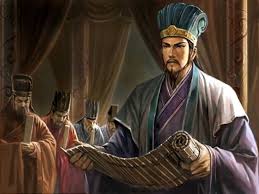 回應財務單位投資效益
VDI維運
效能達到了，如何確保使用者體驗正確?
需要有效能管理介面
(付費)VMWare VRealize For Horizon
(內建)Dell vWorkspace Foglight
關注下列指標
CPU
Ram 
Storage
VDI維運
VDI並非像是DataCenter可套用相同方式管理
DataCenter VM通常都做單一任務
VDI VM通常會作多工任務
上網查資料
邊聽音樂
邊做一下作業
如果不能知道使用者正在用那些軟體或者Process造成CPU或者記憶體大量飆高，會造成無法了解瓶頸在哪裡，導致做了錯誤投資，而未能改善狀況。
VDI也能虛實整合
對使用者來講，他不在乎這是實體還是虛擬電腦
透過vWorkspace可以將實體電腦提供出來使用
實體電腦使用WSM管理
優點
可擴大服務規模，不因Server資源有限而服務縮限
適合實體電腦資源運算需求者
缺點
無法節能減碳
多餘的運算資源無法分享其他人使用
VDI軟體部署
Image(Template)管理中是個大問題
每重新佈署不同需求的，都要重新安裝軟體
是不是可以只裝OS，軟體On Demand呢?
Win7、Win8、Win10 + 10種以上授權軟體
可以有多媒體、程式開發、一般範本…
解決方案
Dell vWorkspace WSM (Application Layer)
VMWare App Volume
Numecent CloudPaging
VDI軟體部署
On Demand好處是
再也不用全部安裝
節省你的硬碟空間
節省你的軟體License
缺點
網路有問題，派送失敗
軟體使用有問題，是網路問題，還是其他問題
因各家實作技術不同，發生不同效能問題
VDI系統整合
三個字：自-動-化
目標降低管理成本
還可以有其他延伸應用
例:老師可以透過課輔系統，勾選完上課軟體，上課時間到系統自動部屬。
學生要使用VDI，填完問卷才能使用
特殊軟體VDI，學生透過申請審核通過，才能進入
Dell vWorkspace系統整合提供
ClientWebAPI
vPowerShell
VMWare Horizon View系統整合提供
大部分為VMWare vSphere API
VDI建置相關注意事項
每個學校都有狀況不同，務必要做壓力測試
經費規模狀況不同，寧願提供人數少，硬體千萬不要降規格
建置請參考原廠的Best Practice、Reference Artitecture文件
由於我們是大專校院，使用情境大不同，原廠測試數據看看就好
~希望大家都能建置高品質的雲端電腦
Part III、資源使用紀錄的蒐集、分析與應用
現有VDI技術建置環境的侷限
目前的做法：以伺服器端的技術觀點，發展用戶端的應用服務
缺少用戶端電腦內的使用資訊，無法有效掌握使用體驗的問題
分散的軌跡資訊與鬆散的管理儀表儀器，無法有效進行資訊水平與垂直展開，以利問題觀察與追蹤分析
用戶端應用軟體
的資源使用
伺服器端
的資源使用
網路服務
的資源使用
資訊資源使用紀錄的蒐集與分析
發展機制，蒐集用戶端電腦的重要資訊
硬體方面：廠牌、型號、CPU/RAM/NIC規格等資訊
作業系統方面：類型、版本、32/64位元架構等資訊
整體效能：CPU/RAM/IO 的使用狀況
個別軟體的使用情況，以及使用效能(CPU/RAM/IO)
實體電腦與雲端電腦都可以進行蒐集
可用於資訊資產的盤點
可用以發展電腦資源使用的效益分析
資訊的再應用-數據分析
資訊資源的使用效率與效益
節能減碳- 下班後電腦關機沒?
學習行為的分析與教學面的支援
未來的展望
技術發展的趨勢與選擇
 困難
 技術與服務的整合
 合理的校園授權方案
 挑戰
 合理服務水準的承諾
 維運作業的改變與業管同仁的配合
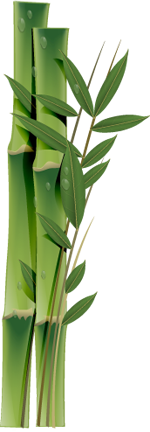 Thank You
歡迎提問，
   感謝分享!
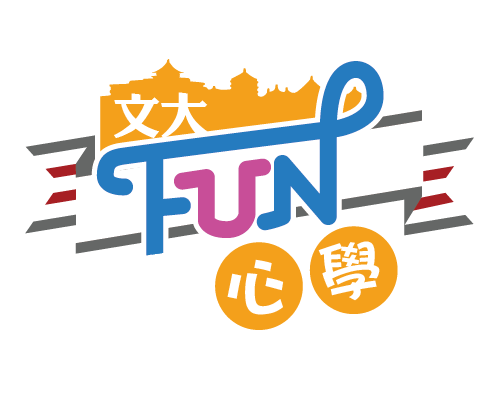